Woordenschat groep 5, thema 7, les 1
De woorden die je vandaag leert:
de hersenen
het gips
de heup
kattig
het verband
de pleister
het lichaamsdeel
de zuster
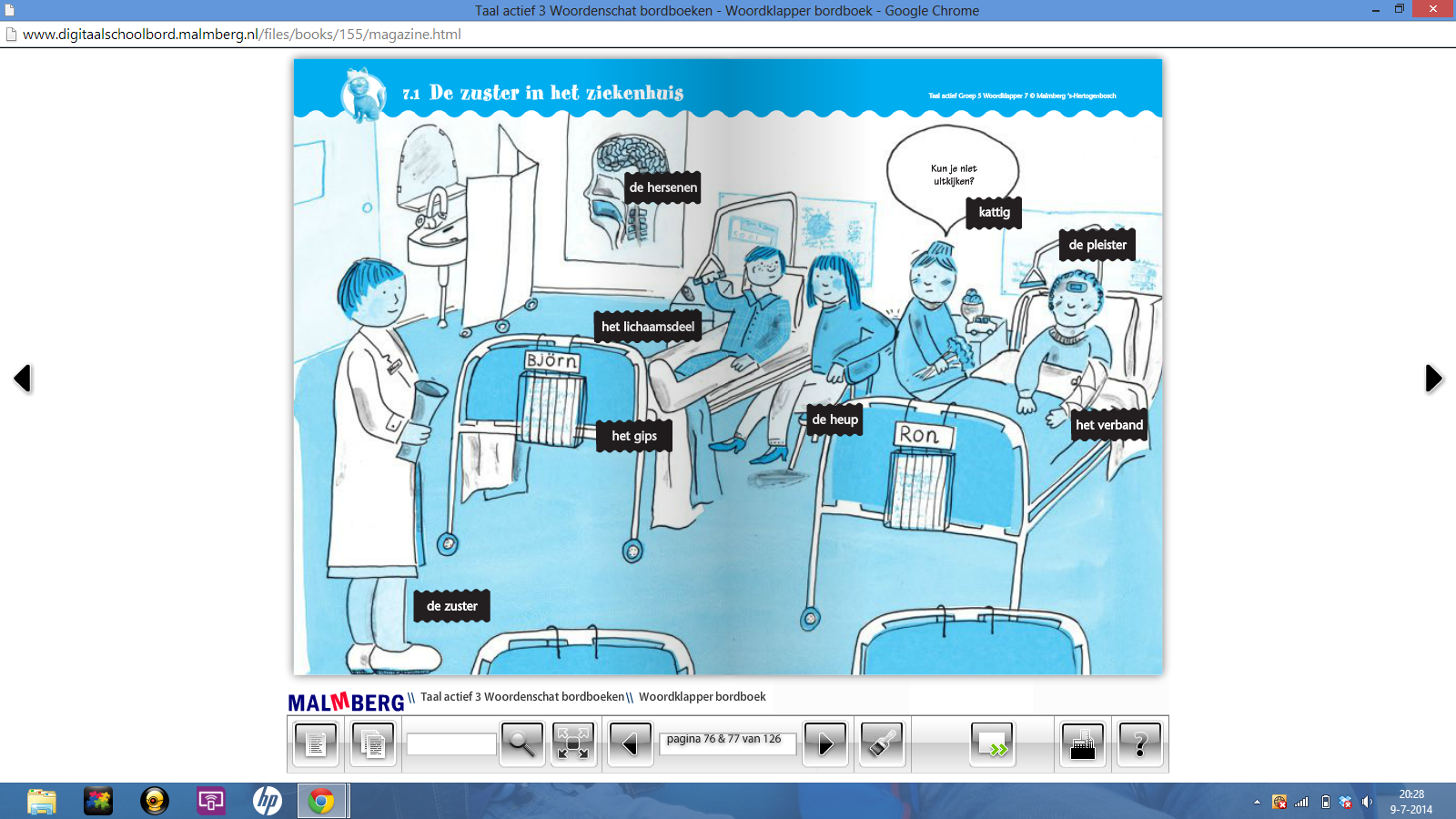 De zuster in het ziekenhuis.
Wit poeder wat hard wordt als je er water bij doet.
Het houdt een gebroken been of arm op zijn plaats.
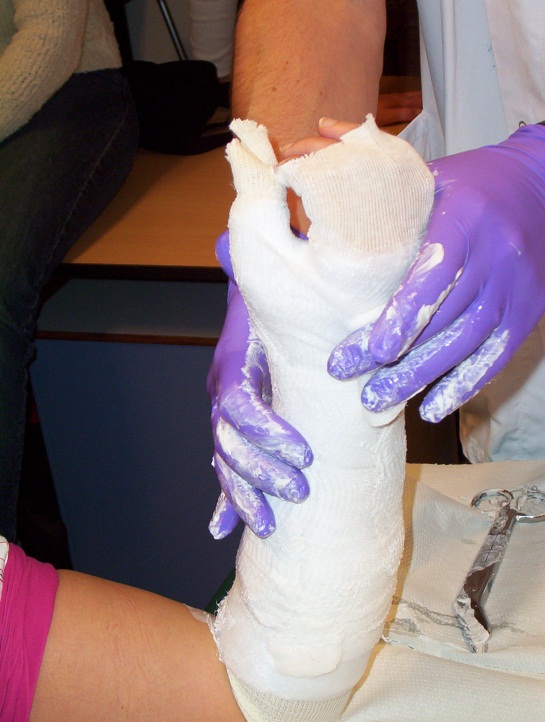 het gips
Hiermee kun je denken. Het zit boven in je hoofd.
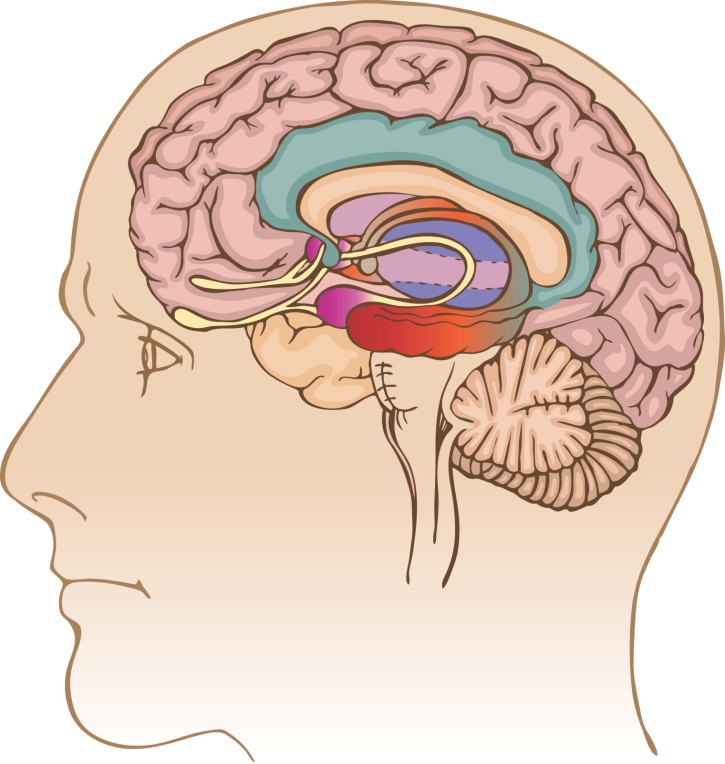 de hersenen
De plek waar je benen aan je lijf vastzitten.
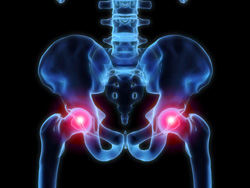 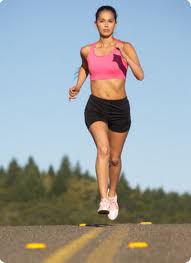 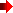 de heup
Als je onaardig bent en snauwt.
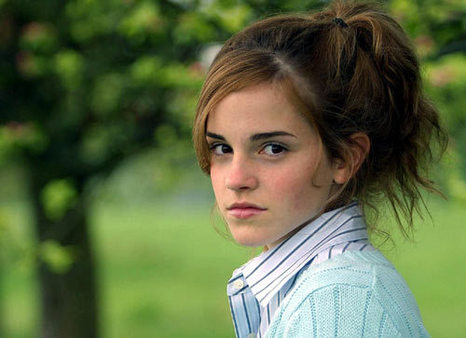 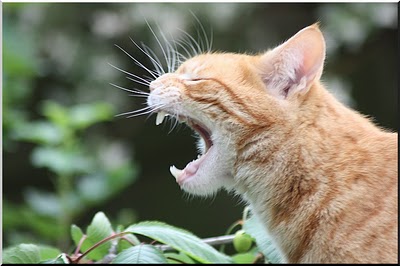 kattig
Een klein plakkend lapje met een stukje gaas in het midden.
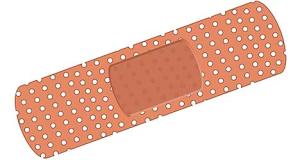 de pleister
Een dunne stof voor op een wond. Meestal zit het in een EHBO-doos.
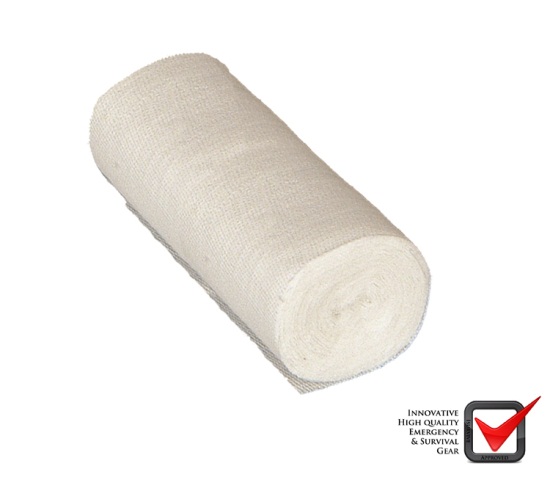 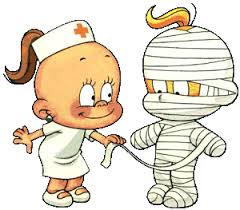 het verband
Een verpleegster, iemand die zieke mensen in een ziekenhuis verzorgd.
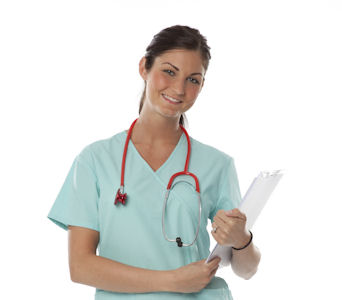 de zuster
Een deel van het lichaam.
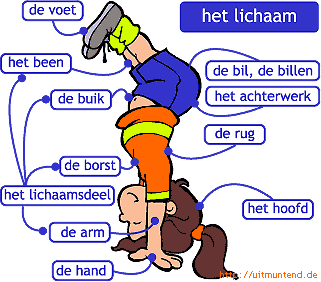 het lichaamsdeel